APLIKOVANÁ PATOFYZIOLOGIE A EPIDEMIOLOGIE NEINFEKČNÍCH NEMOCÍ
OBEZITA
APKIN 2015/2016
FSpS MU Brno
Obezita (otylost) 
přirozená energetická rezerva v tukové tkáni 
stoupá nad obvyklou úroveň a poškozuje zdraví 

WHO: bělošská evropská populace = BMI > 30 kg.m-2 
WHO: asijská a pacifická populace = BMI > 25 kg.m-2 (> 27 kg.m-2) 
WHO: bělošská evropská populace = BMI = 25 - 30 kg.m-2 = nadváha 
BMI > 27,8 kg.m-2 (muži) 
BMI > 27,3 kg.m-2 (ženy) 
= spodní hranice zvýšeného rizika vzniku s obezitou svázaných onemocnění BMI 30,1 – 40,0 kg.m-2 = mírná a střední obezita
BMI > 40 kg.m-2 = morbidní (smrtelná) obezita 

Nadprůměrné množství tělesného tuku 
Muži = 16 – 25 %, 
Ženy = 24 – 32 %
vyšší hodnoty = rizikové
FENOTYP
typ I = nadměrné absolutní nebo relativní (%) množstvím tuku
typ II = androidní distribuce tuku 
(nadbytečné množství tuku v horní polovině těla, zejména v břiše, spíše modelem metabolických komorbidit)
typ III = abdominální viscerální tuk 
typ IV = gynoidní distribuce tuku 
(nadbytečné množství v dolní polovině těla, zejména v gluteální a femorální oblasti, spíše modelem mechanických komplikací a poruch)

BUNĚČNÉ MORFOLOGIE 
Hyperplastická (zvýšený počet adipocytů) 
Hypertrofická (zvýšený objem adipocytů)  

ZDRAVOTNÍ HLEDISKO  
Mírná 
Morbidní
PODÍL TĚLESNÉHO TUKU NEBO VODY NEBO BEZTUKOVÉ TKÁNĚ 
(zejména svalů)

měření šířky (tloušťky) podkožních řas na přesně stanovených místech (většinou 10) pomocí kaliperu 
měření vodivosti (impedance) těla

hydrodenzimetrie (technicky náročné)
sonografie břicha 
počítačová tomografie

měření beztukové hmoty izotopem kalia 
měření celkové vody pomocí tritiem značené vody

Nejpřesnější celotělová dvoutónová denzitometrie (DEXA) 
(používaná v zejména osteologii)
Méně často
Prakticky ne
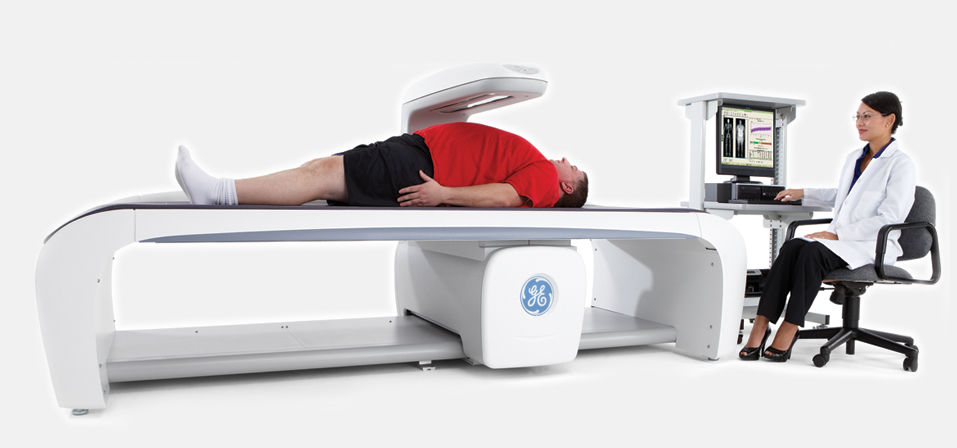 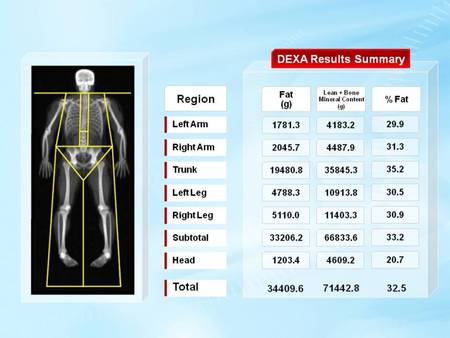 PODÍL TĚLESNÉHO TUKU NEBO VODY NEBO BEZTUKOVÉ TKÁNĚ 
(zejména svalů)


Deurenbergova rovnice 
(odvozená z měření holandské populace) 

Podíl tuku (%) = (1,2 . BMI) + (0,23 . věk) – (10,8 . pohlaví) - 5,4 
muži = 1,0, ženy = 0,0.
Obezita minimálně z 50 % je podmíněna GENETICKY
(oba rodiče obézní - pravděpodobnost výskytu obezity jejich potomka 
= asi 80 %)
Relativně časté genetické varianty 
náchylnost k sedavému životnímu stylu
snížení metabolické reakce tukové tkáně na pohybovou aktivitu
tendence k přejídání
atd., atd., atd.

Nutriční problémy v prenatálním období života 
=
výrazně snížená porodní váha 
=
obezita v dospělosti
Základní příčina obezity - nepoměr mezi příjmem a výdejem energie 

Kombinace nadměrného příjmu energie 
a nedostatečného výdeje energie spojeného se sedavým životním stylem 

Výjimečně 
snížená funkce štítné žlázy (hypotyreóza) 
zvýšená hladina hormonů kůry nadledvin (Cushingův syndrom)
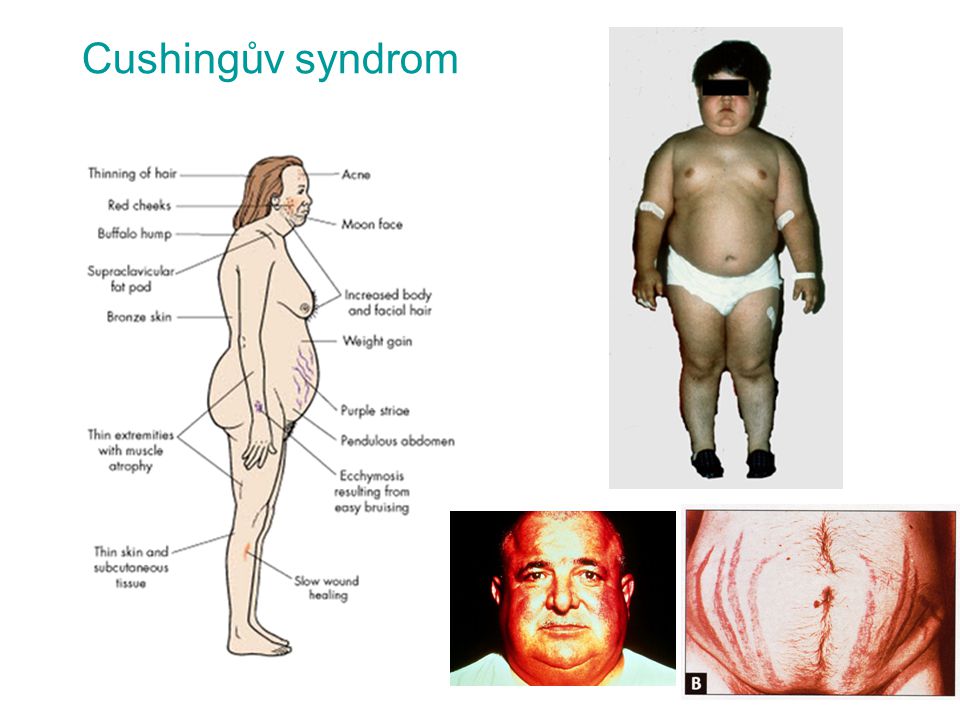 PSYCHOGENNÍ FAKTORY 
deprese
frustrace
napětí
reakce na osamělost
dlouhá chvíle
stres
atd.

+
nevhodné stravovací zvyklosti a návyky

Postprandiální vyplavování endorfinů 
= jídlo jako náhrada různých hodnot („jídlo jako droga“) 
Stravovací návyky spojeny s emočními potřebami
Nadměrný příjem potravy není spouštěn hladem, 
ale reakcí na jiné podněty 
Není vyvolán fyziologickou potřebou, ale souvisí s emocemi
SOCIOGRAFICKÉ DETERMINANTY

společenské postavení
vzdělání
zaměstnání
historická epocha
vliv kultury
finanční příjem 
velikost rodiny (jedináček má větší pravděpodobnost stát se obézním, než kdyby žil v rodině s více dětmi)
VÝSKYT OBEZITY 

na celém světě neustále významně stoupá 
(i když v některých zemích klesá zastoupení tuků v potravě
 a stoupá spotřeba ovoce a zeleniny)

VE VYSPĚLÝCH ZEMÍCH STOUPÁ VÝSKYT OBEZITY ASI O 20 % ZA 10 LET
U DĚTÍ A ADOLESCENTŮ O 25 – 30 % ZA 10 LET

Klesá ve většině zemí pohybová aktivita
=
nedostatek pohybu hraje při vzniku a vývoji obezity velmi důležitou roli
OBEZITA JE METABOLICKÝM RIZIKOVÝM FAKTOREM 
DM 2T
ICHS
hypertenze
žlučníkových kamenů
poruchy krevních tuků 
rakoviny prsu, tlustého střeva a prostaty
=
KOMORBIDITY (metabolické) 
zvyšují celkovou nemocnost a zvyšují i riziko předčasného úmrtí


prodlužuje dobu hospitalizace 
příčinou obtížnějšího a pomalejšího zotavení po různých zdravotních problémech a chirurgických zákrocích
u žen poruchy menstruačního cyklu a neplodnost
MECHANICKÉ KOMPLIKACE 
artrózy velkých kloubů dolních končetin
bolesti v zádech
stresová inkontinence
otoky a celulitida
intertrigo (zánět objevující se v kožních záhybech ve vzájemně přiléhajících oblastech, např. na vnitřní straně stehen, pod prsy, pod břichem, atd.) 
varixy
dušnost 
výraznější pocení
atd.
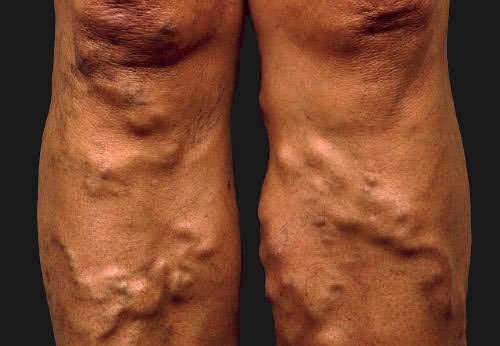 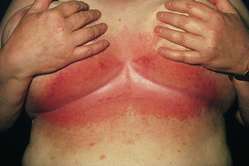 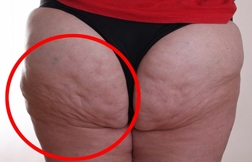 CENTRÁLNÍ DISTRIBUCE TUKU 
(převážně v břišní dutině a v horní polovině těla)




spojeno s 
inzulinovou rezistencí, 
hyperinzulinémií, 
hypertenzí (cestou zvýšené retence sodíku, přesunem aktivity ANS k sympatiku a zvýšenou hladinou arteriálního adrenalinu),
zvýšeným množstvím intracelulárního vápníku, 
hypertrofií hladké svaloviny cév,
zvýšeným množstvím VLDL-cholesterolu a triglyceridů, 
sníženou aktivitou lipoproteinové lipázy
VISCERÁLNÍ ADIPOCYTY 
MAJÍ VĚTŠÍ METABOLICKOU AKTIVITU NEŽ V JINÝCH LOKALITÁCH
NADBYTEK TUKU VE VISCERÁLNÍCH ADIPOCYTECH 
VÝRAZNĚ PŘISPÍVÁ KE VZNIKU A PROGRESI 
ONEMOCNĚNÍ SPOJENÝCH S OBEZITOU
Distribuce tuku se hodnotí podle poměru pás – boky (WHR)
WHR < 0,776 = dominující distribuce v dolní polovině těla
WHR > 0,913 (u mužů) a > 0,861 (u žen) = riziková distribuce v horní polovině těla

OBVOD PASU
hranice mezi menším a větším rizikem 102 cm (muži) a 88 cm (ženy)

menší obvod břicha + nadváha = zvýšené riziko
větší obvod břicha + nadváha = vysoké riziko

Riziko vzniku chronických komorbidit stoupá s obvodem pasu 
u všech stupňů obezity

 Horní hranice obvodu pasu, 
se kterým se nespojuje riziko zvýšeného výskytu komorbidit
94 cm (muži) a 80 cm (ženy)
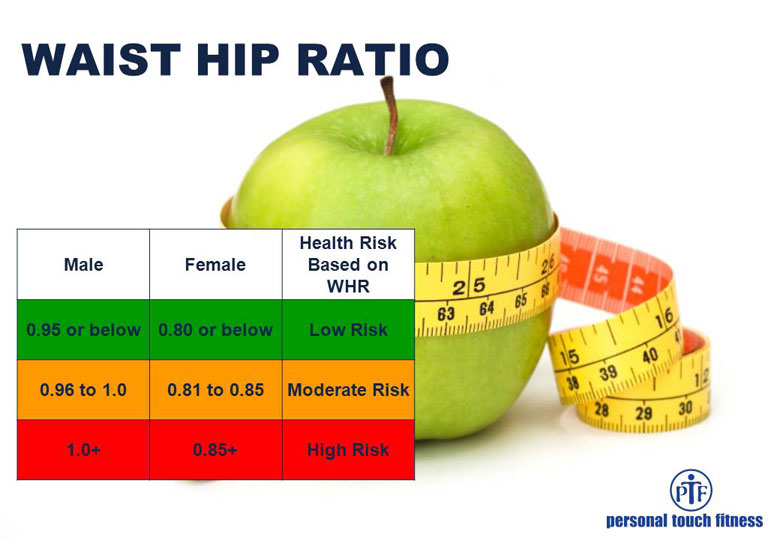 Rok 1987 - tuková tkáň 
hlavní místo metabolismu pohlavních hormonů 
místo produkce ADIPSINu (zpětně vazebně řídí obezitu u hlodavců)
Rok 1994 
LEPTIN
tuková tkáň = endokrinní orgán 

Současná doba
tuková tkáň tvoří a vylučuje bioaktivní peptidy ADIPOKINY 
(účinkují na lokální i systémové – endokrinní – úrovni)
tuková tkáň tvoří četné receptory - umožňují reagovat na signály tradičních hormonů i CNS
Uskladňování a uvolňování energie 
Komunikace se vzdálenými orgány (včetně CNS)






TUKOVÁ TKÁŇ JE JEDEN Z NEJVĚTŠÍCH ORGÁNŮ LIDSKÉHO ORGANISMU
VELKÉ MNOŽSTVÍ ADIPOKINŮ OVLIVŇUJE HOMEOSTÁZU ORGANISMU 

Excesivní zvýšení nebo snížení množství tukové tkáně 
=
škodlivé metabolické důsledky
Tuková tkáň integrálně zahrnutá 
do koordinace řady biologických procesů 
týkajících se energetického metabolismu 
a neuroendokrinních a imunitních funkcí
OBEZITA 
LEHKÝ CHRONICKÝ ZÁNĚT BÍLÉ TUKOVÉ TKÁNĚ
(je v nadbytku) 
ADIPOCYTY produkují různé ADIPOKINY 
spojují obezitu s dalšími komponentami metabolického syndromu 
inzulinová rezistence
hyperizulinémie
dyslipoproteinémie
hypertenze
porušení hemostatických mechanismů
zvýšené množství triglyceridů ve svalové tkáni 
řada dalších laboratorních parametrů
Akumulace intraabdominálního tuku


masivní změny v produkci a regulaci adipokinů


inzulinová rezistence a systémový zánětu


Hladina cirkulujících adipokinů  


využitelná pro hodnocení rizika vzniku CHNO
ADIPOKINY 
HORMONŮM PODOBNÉ PROTEINY (např. leptin, adiponektin nebo omentin)
ZÁNĚTLIVÉ CYTOKINY (např. TNF-α, IL-1 atd.)

OVLIVŇUJÍ RŮST, IMUNITU, ZÁNĚT, APOPTÓZU I BUNĚČNÉ DĚLENÍ

mají vysokou biologickou aktivitu a mohou iniciovat akutní i chronický zánět
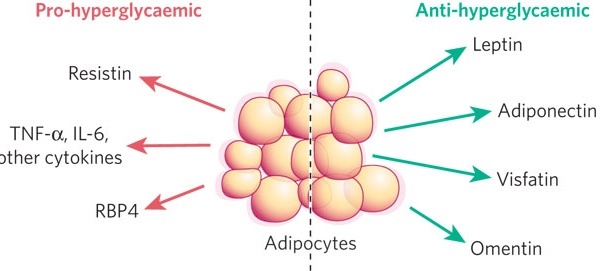 Adipokiny spojují 
obezitu
inzulinovou resistenci
distribuci abnormálních tukových depozit
poměr mezi viscerálním a subkutánním tukem

Většina adipokinů tvořených viscerálním tukem 
redukuje objem viscerálního tuku 
nebo upravuje poměr mezi množstvím viscerálního a subkutánního tuku


Změny v sérových koncentracích adipokinů 
a dlouhodobá nerovnováha mezi nimi 
vytvářejí patologické podmínky pro vznik inzulinové resistence
Etiopatogeneze obezity: 
HYPOTALAMICKÉ, ENDOKRINNÍ A GENETICKY PODMÍNĚNÉ ONEMOCNĚNÍ

I když
důležitou příčinou vzniku nejčastější formy 
=
dysbalance mezi energetickým příjmem a výdejem

Kombinace nadbytku tuku a cukru v dietě a nedostatku pohybu
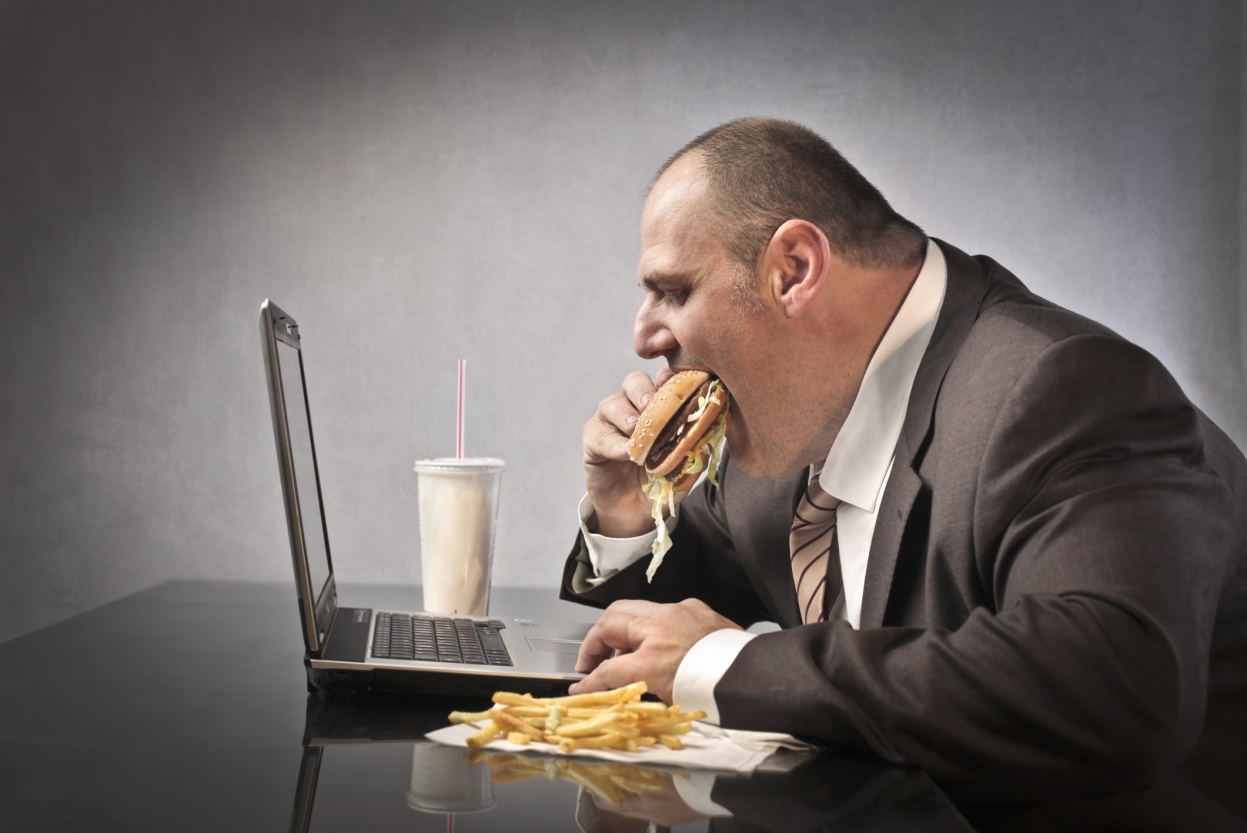 Etiopatogeneze obezity: 
HYPOTALAMICKÉ, ENDOKRINNÍ A GENETICKY PODMÍNĚNÉ ONEMOCNĚNÍ

Vyvážení prostých energetických hodnot 
neznamená efektivní změnu ve zvýšeném ukládání tuku

K nerovnováze přispívá zejména 
množství produkovaného inzulinu (hyperizulinémie, zvýšená odezva inzulinu na glukózu a snížená periferní senzitivita na inzulin)
růstový hormon (snížená odpověď na inzulinovou stimulaci)
zvýšená produkce adrenokortikálního hormonu předního laloku hypofýzy
zvýšená tvorba a vylučování cholesterolu 
snížená aktivita hormon senzitivní lipázy
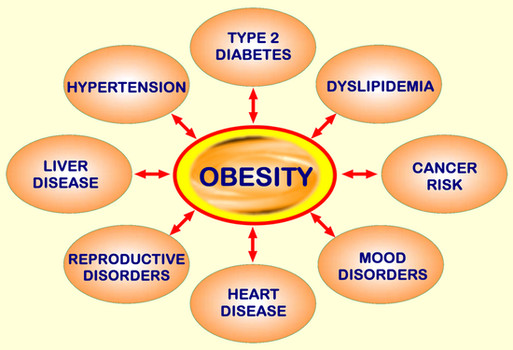 Někteří pacienti 
větší pravděpodobnost úspěšné redukce tělesného tuku 
BMI < 35 kg.m-2
androidní typ distribuce tuku
v anamnéze nemají velké kolísání hmotnosti
dobře a racionálně motivovaní 
vznik obezity až v dospělosti
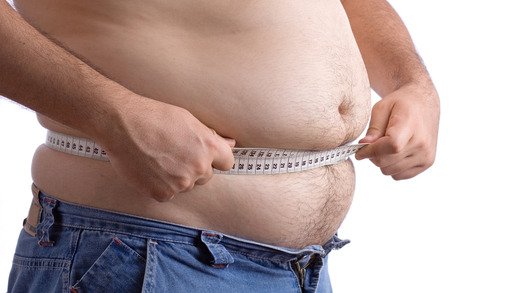 Změny v chování (redukční dieta + zvýšení pohybové aktivity)



osoby s nadváhou nebo lehkou či střední obezitou

Invazivnější intervence



pacienti s morbidní obezitou
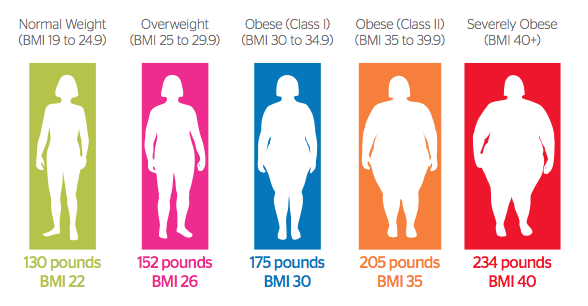 POHYBOVÁ INTERVENCE 
Efektivní nejvýše u střední obezity
Nemusí mít žádoucí účinky u morbidní obezity

Zvýšení energetického výdeje 
Cvičení
Zvýšení habituální pohybové aktivity


DIETA 
menší množství energie
menší množství tuku 
výrazné omezení tuků na přípravu pokrmů a na mazání, včetně rostlinných tuků, 
vyřazení tučných potravin, např. tučných sýrů, uzenin, tučných mas, paštik, šlehačky, tučných moučníků, sušenek, mražených smetanových krémů, atd.,
častější zařazování ryb a drůbeže, 
výběr mléčných výrobků v nízkotučné variantě, 
atd.
DIETA 
 
Dolní hranice nízkoenergetické diety, 
při které lze provozovat intenzivní cvičení, 
asi 4 tisíce kJ (950 kcal)
Zpočátku 
snížená schopnost podávat vytrvalostní výkony
Postupně 
metabolická adaptace a zvýšení obsahu svalového glykogenu
Asi po 6 týdnech 
při cvičení šetření sacharidů a dominantní využívání tuků
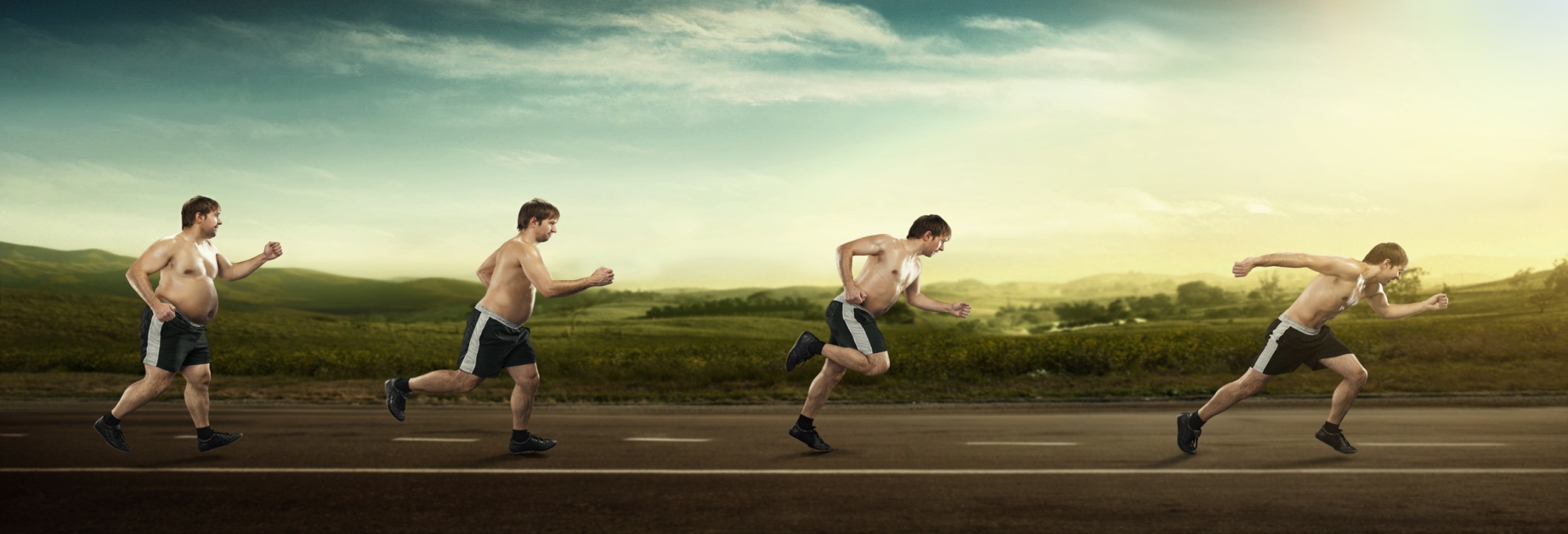 DIETA 

Přísnější diety 
(např. 600 kcal za den) 
u hospitalizovaných pacientů 


po dlouhodobé léčbě adaptace na nižší příjem (např. 1000 kcal) 
už dál neredukují hmotnost 
(vystupňovaná adaptace na nízký příjem energie 
bazální metabolismus je menší než 800 kcal)
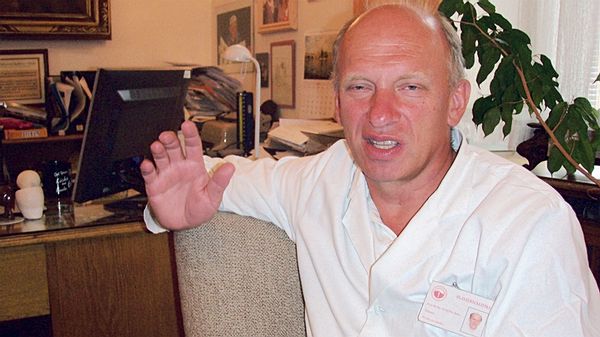 DIETA 
Módní diety např. 
dělená strava
vajíčková dieta
bodová dieta
tukožroutská polévka
atd.



nezabezpečují pravidelné rozdělení živin
jsou krátkodobé, většinou karenční 
nemají obvykle doporučené množství vitaminů a minerálních látek



PROTO SE PRO REDUKCI HMOTNOSTI OBÉZNÍCH JEDINCŮ NEHODÍ
DIETA 
Redukce tělesného tuku výhradně pomocí nízkoenergetické 
(nebo velmi nízkoenergetické) redukční diety 
většinou nesprávné
?
Snížení tělesného tuku 
+
větší ztráty tělesné vody a ATH



SNÍŽENÍ BAZÁLNÍHO METABOLISMU

Redukovaná hodnota přetrvává i po návratu k normální dietě 



PŘÍČINA POSTUPNÉHO NÁRŮSTU HMOTNOSTI (JO-JO EFEKT)
preferuje uvolňování mastných kyselin z abdominálních lokalit
Kombinace redukční diety a optimální pohybové aktivity
(brání ztrátám ATH a vody a tím i poklesu bazálního metabolismu)
působí na zdraví člověka ve všech oblastech pozitivně
Pohybová aktivita ovlivňuje pozitivně i distribuci tělesného tuku
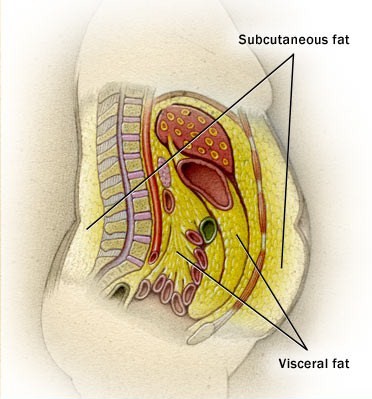 INVAZIVNÍ PROSTŘEDKY 
hladovka
gastroplastika
jejuno-ileální bypass
zdrátování čelisti
intragastrický balonek
liposukce


FARMAKOTERAPIE
např. sympatomimetika, inhibitory serotoninu nebo antidepresiva
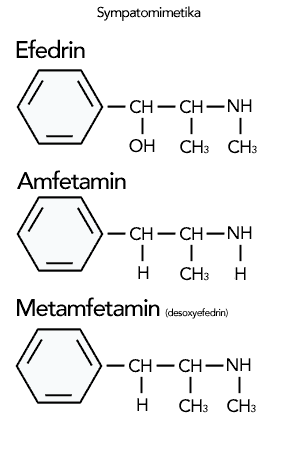 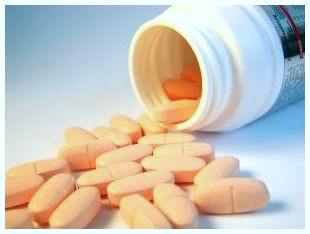 Většina obézních osob není schopná trvale snížit svou hmotnost 
bez chirurgického zásahu na BMI < 30 nebo 25 kg.m-2 
(např. snížení hmotnosti o 15 %)
„IDEÁLNÍ HMOTNOST“
I relativně malá redukce hmotnosti (např. 5 %) 
může snížit riziko vzniku komorbidit 
nebo zlepšit jejich průběh
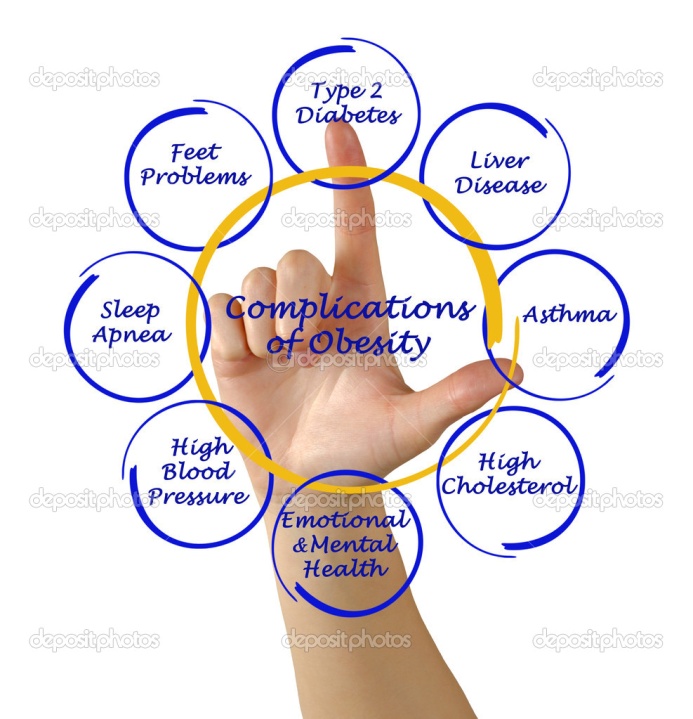 POHYBOVÁ AKTIVITA A OBEZITA

Metabolismus sacharidů:
snižuje glykémii a inzulinémii na lačno
zvyšuje glukózovou toleranci 
snižuje inzulinovou rezistenci




mírný pokles krevního tlaku
snížení celkového cholesterolu a VLDL- a LDL-cholesterolu
zvýšení HDL-cholesterolu 
úprava zhoršených hemostatických mechanismů
POHYBOVÁ AKTIVITA A OBEZITA

Působení PA individuálně velmi variabilní 
efektivita je často velmi nízká nebo zanedbatelná

Redukce tělesné hmotnosti 
=
jedna z nejobvyklejších příčin zahájení programu pohybové aktivity

Nízká efektivita 
=
ztráta motivace pro pokračování ve cvičení

Zlepšení zdraví lepší motivací než redukce hmotnosti
Lépe „fit and fat“
než „nonfat and nonfit“
POHYBOVÁ AKTIVITA A OBEZITA
Příklad vlivu tréninku na tvorbu a metabolismus adipokinů:
Vytrvalostní trénink zvyšuje kapacitu pro využití mastných kyselin.
Možný mechanismus adaptace na vytrvalostní trénink: 
Tréninkem indukované zvýšení množství 
membránových transportérů mastných kyselin 

Např. cytoplasmatický FABP (fatty acids binding protein)
váže mastné kyseliny 


napomáhá jejich transportu přes buněčnou membránu do buněk 
podílí se na modulaci intracelulárního lipidového metabolismu
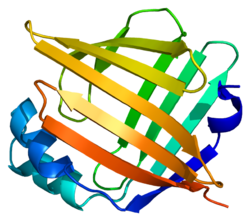 POHYBOVÁ AKTIVITA A OBEZITA
Příklad vlivu tréninku na tvorbu a metabolismus adipokinů:
FABP - cytoplasmatický protein zralých adipocytů
významná část se uvolňuje do krevního oběhu

Cirkulující FABP je těsně spojený s obesitou 
a s komponentami metabolického syndromu 
Sérová koncentrace FABP je využitelná 
v klinické diagnostice metabolických a kardiovaskulárních nemocí
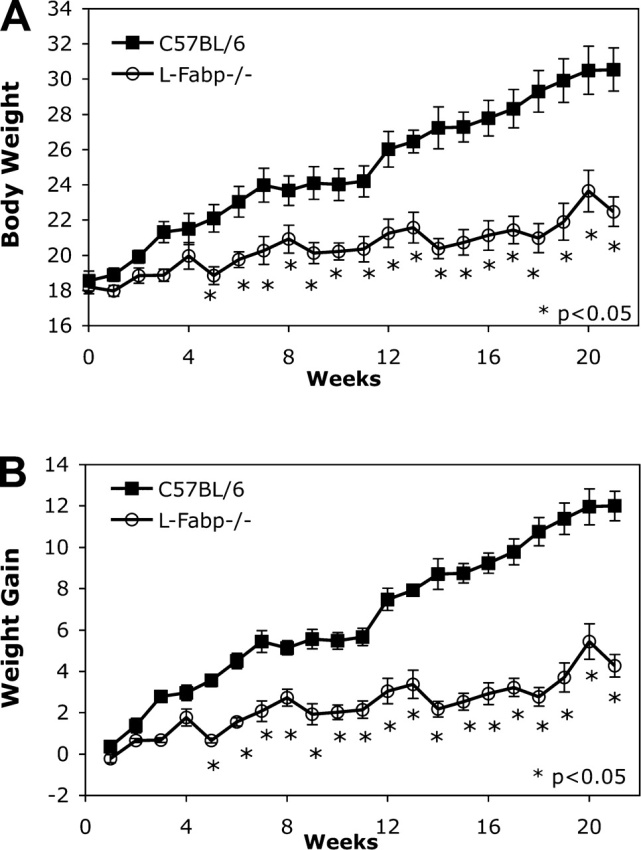 POHYBOVÁ AKTIVITA A OBEZITA
Příklad vlivu tréninku na tvorbu a metabolismus adipokinů:
Jednorázová zátěž vede ke zvýšení  FABP
ALE:
Následující den hladina FABP ovlivněna předcházející zátěží není
Po několika týdnech vytrvalostního tréninku 
množství  FABP na plazmatické membráně významně ↑
Vysoce intenzivní intervalový trénink
(↑ VO2 max) 
významný ↑ celkové kapacity FABP na plazmatické membráně svalových vláken
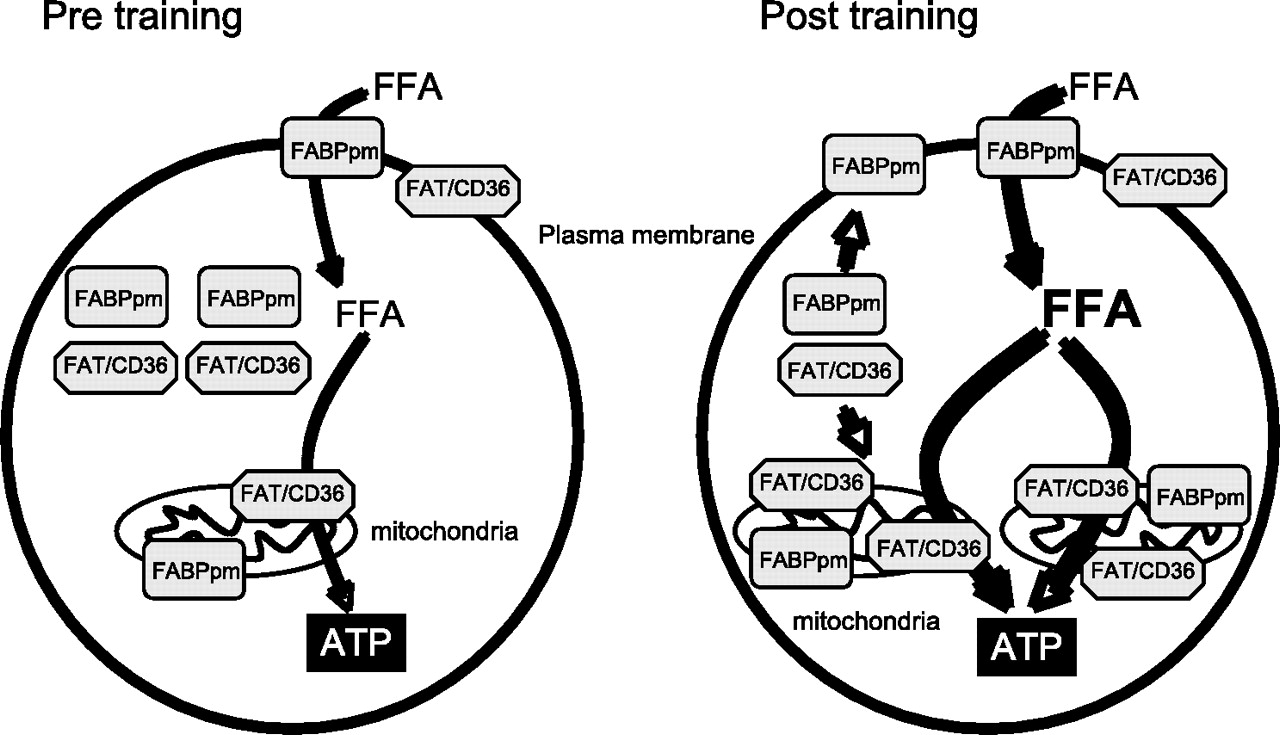 POHYBOVÁ AKTIVITA A OBEZITA
Příklad vlivu tréninku na tvorbu a metabolismus adipokinů:
Pravidelný vytrvalostní trénink 
cestou zvýšené exprese některých transportních proteinů 



zlepšuje podmínky pro vstup mastných kyselin do svalových vláken



zvýší oxidativní kapacita pro lipidy
(stávají se více preferovaným energetickým substrátem)


 
umožní šetření svalového glykogenu a glukózy
POHYBOVÁ AKTIVITA A OBEZITA
Preskripce programu pohybové aktivity 
osobám s nadváhou nebo obézním:

1. Intenzita zatížení nižší (60 a 75 % VO2 max nebo MTR) (IZ > 75 % VO2 max nebo MTR spojená se zvýšeným rizikem zranění)
2. Cvičit denně (nejméně obden) 
3. Trvání cvičební jednotky minimálně 30 až 45 minut
4. Chůze a severská chůze (větší ztráty energie a dlouhodobá udržitelnost) ve spojení
 s odporovým tréninkem (bránění ztrátám ATH)

CAVE!
1. Prevence zranění pohybového systému 
	(prevence přetížení, nezbytné rozcvičení, strečink, postupná progrese intenzity a objemu pohybové aktivity, vyhnout se alespoň zpočátku cvičením s intenzivnějším dopadem nebo nárazem) 
2. Přiměřená hydratace (z důvodů obtížnější termoregulace), 
	cvičení při optimální teplotě a vlhkosti a adekvátní sportovní oblečení
Obesita
KOMBINACE AEROBNÍHO TRÉNINKU A POSILOVÁNÍ
VÝRAZNĚ ZVYŠUJE REDUKCI TĚLESNÉHO TUKU!!!
Samostatná redukční dieta
Původní hmotnost 127 kg
6 měsíců intervence:
Ztráta hmotnosti 27 kg   (21,26 %)
Ztráta tělesné vody 11 kg  (8,66 %)
Ztráta beztukové hmoty 9 kg (7,09 %)
Ztráta tuku 7 kg (5,51 %)
Aerobní PA + dieta
Původní hmotnost 124 kg
6 měsíců intervence:
Ztráta hmotnosti 21 kg        (16,94 %)
Ztráta tělesné vody 2 kg  (1,61 %)
Ztráta beztukové hmoty 2 kg (1,61%)
Ztráta tuku 17 kg (13,71 %)
Kombinovaná PA + dieta
Původní hmotnost 129 kg
6 měsíců intervence:
Ztráta hmotnosti 19 kg   (14,73 %)
Ztráta tělesné vody 0 kg  (0,00 %)
Zvýšení beztukové hmoty 3 kg (2,33 %)
Ztráta tuku 22 kg (17,05 %)
Obesita
KOMBINACE AEROBNÍHO TRÉNINKU A POSILOVÁNÍ
VÝRAZNĚ ZVYŠUJE REDUKCI TĚLESNÉHO TUKU!!!
Samostatná redukční dieta
Snižuje BM
(bez možnosti úpravy 
na původní úroveň =
=„ jo-jo efekt“)
Aerobní PA + dieta
Udržuje BM
(brání „jo-jo efeku“)
Kombinovaná PA + dieta
Udržuje BM
(brání „jo-jo efektu“)
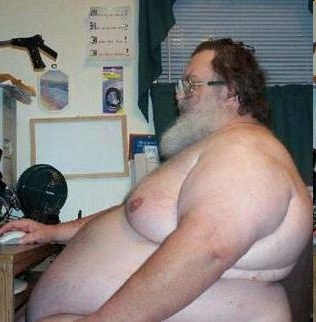 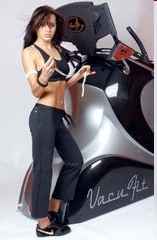 OBEZITA V DĚTSKÉM VĚKU
Vážný problém s mnoha zdravotními a sociálními důsledky
(často přesahují až do dospělosti)

Obézní dítě
pohybový výkon vyžaduje víc energie 
menší VO2.kg-1 max = menší energetická rezerva = rychlejší únava
menší svalová síla 
nižší úroveň obratnosti


projevují se při školní tělesné výchově i při běžných denních činnostech 

Četné sociální důsledky 
sociální izolace v důsledku posměchu nebo studu
přehnané potřeby rodičů chránit své obézní dítě
atd.
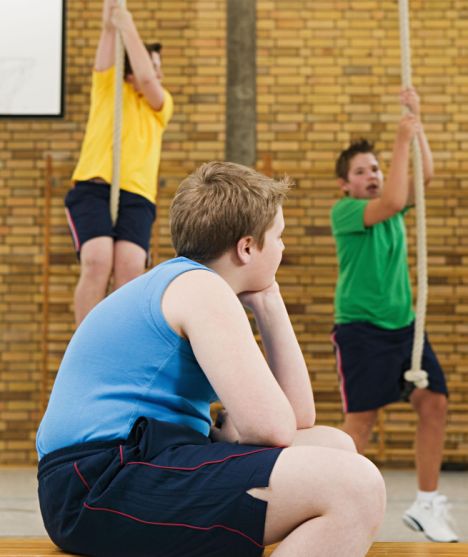 OBEZITA V DĚTSKÉM VĚKU
Redukce tělesného tuku pouhým cvičením 
velmi obtížně realizovatelné

Při adekvátní intenzitě zatížení by muselo být cvičení velmi dlouhé!

Příklad:
spálení 1 kg tuku vyžaduje od obézního dítěte (50 kg) uběhnout téměř 150 km 
denně 5 km = 1 kg tuku spálen asi za měsíc běhání
Pohybová aktivita
=
velmi spolehlivý lék proti obezitě
=
ale lék „málo koncentrovaný“
OBEZITA V DĚTSKÉM VĚKU
PA - nižší intenzita zátěže (možné přetížení pohybového systému)
Při vytrvalostním programu PA  
mírná až střední intenzita zatížení a delší doba trvání 
Sportovní odvětví s menším zatížením kloubů dolních končetin
(např. jízda na kole, plavání, vodní pólo nebo cvičení ve vodním prostředí)
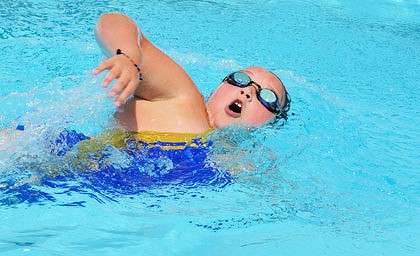 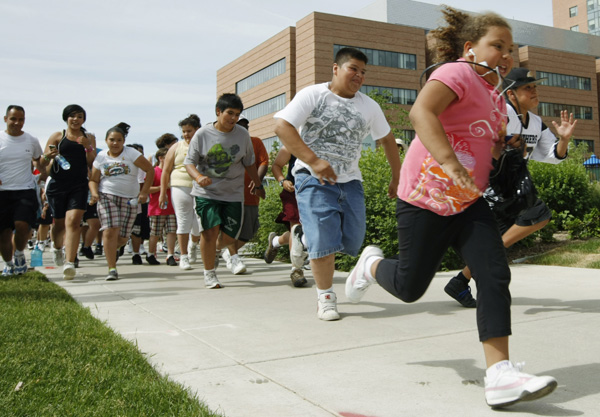 OBEZITA V DĚTSKÉM VĚKU
Správně:
PA + nejrůznější dietními režimy
dobu efektivní redukce hmotnosti výrazně zkrátí

U rostoucího organismu každá omezující dieta 
(zejména proteiny, voda, soli a vitamíny) 
má katabolický účinek doprovázený 
negativní dusíkovou bilancí
úbytkem svalové hmoty 
ohrožením normálního růstu a přirozeného vývoje dítěte 
využívání jiných energetických zdrojů, než tukových zásob
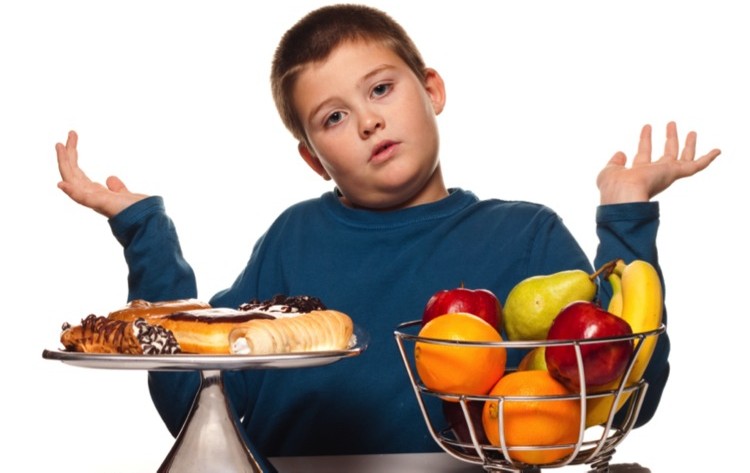 OBEZITA V DĚTSKÉM VĚKU
KOMBINOVANÉ LÉČENÍ OBEZITY 
(dieta + cílený pohybový režim) 
relativně nejúspěšnější!
Pomáhá snížit tukové zásoby
Pomáhá zachovat ATH a zvyšovat tělesnou zdatnost

Důležité!
stálé povzbuzování
podpora 
porozumění

Ulehčí dlouhodobé léčení obezity
Pomůže získat sebedůvěru a schopnost zařadit se do společnosti ostatních dětí

EFEKTIVNÍ A TRVALÉ ZVLÁDNUTÍ OBEZITY VYŽADUJE CELOŽIVOTNÍ AKTIVITU 



PROTO DEFINITIVNĚ VYLÉČENÝCH BOHUŽEL VELMI MÁLO